OUVIDORIA MUNICIPALTotal Geral de Demandas por Secretaria  Jan à Jun/2023(Reclamações, Denúncias, Elogios, Informações e Sugestões)
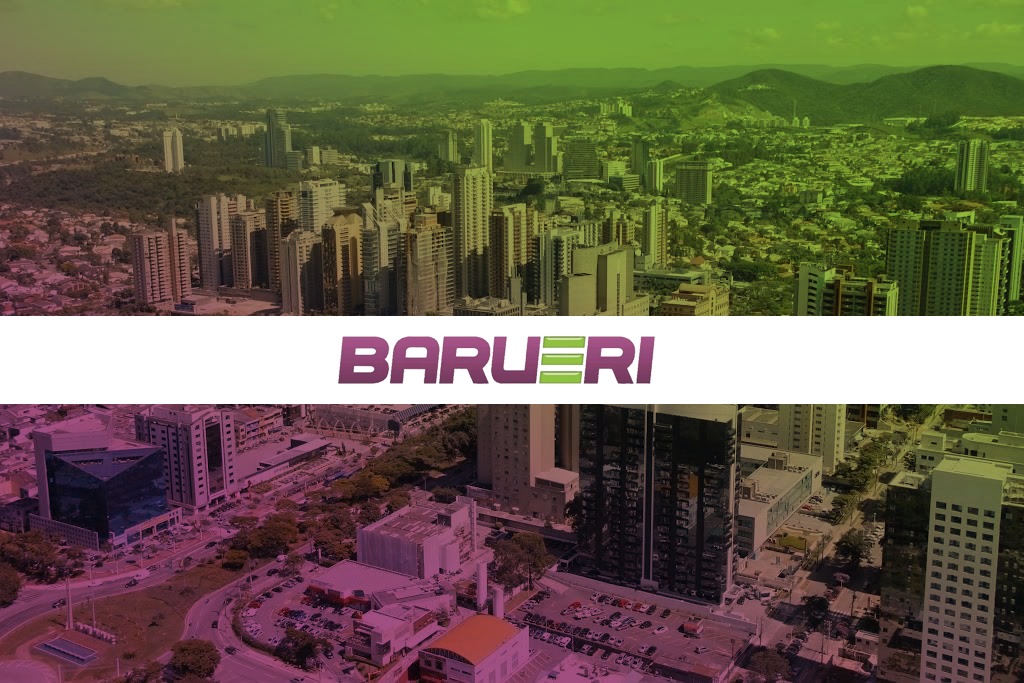 Ouvidoria Geral do Município
Relatório Julho à Dezembro

2023
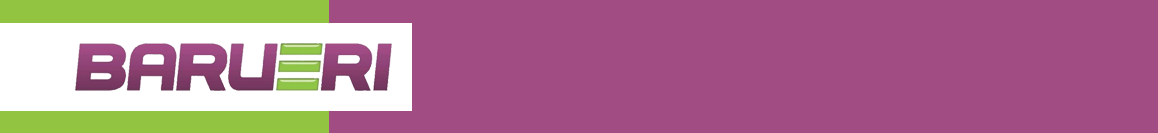 OUVIDORIA MUNICIPALTotal Geral de Demandas por Secretaria  Jul à Dez/2023(Reclamações, Denúncias, Elogios, Informações e Sugestões)
Total: 8.579
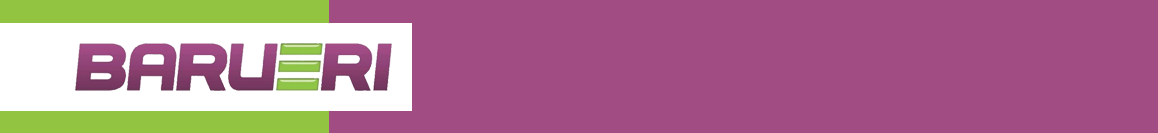 OUVIDORIA MUNICIPALTotal Geral de Demandas por Natureza Jul à Dez/2023
Total: 8.579
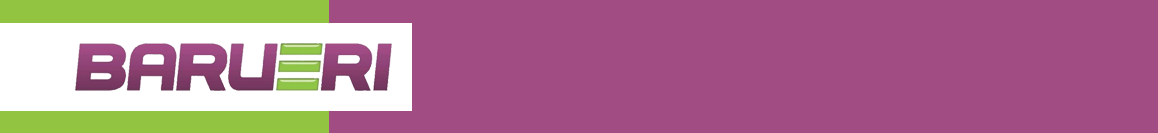 OUVIDORIA MUNICIPALPrincipais Temas  Gerais Jul à Dez/2023
Total: 8.579
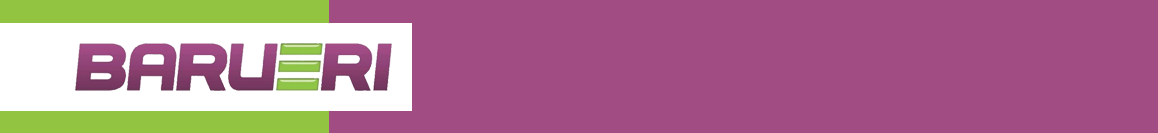 OUVIDORIA MUNICIPALCanais utilizados pelo CidadãoJul à Dez/2023
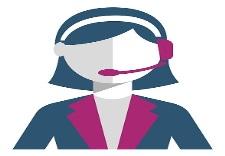 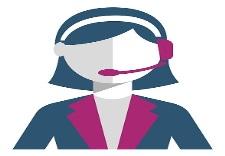 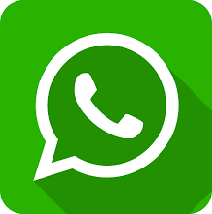 WHATSAPP
        641
TELEFONE
        1.610
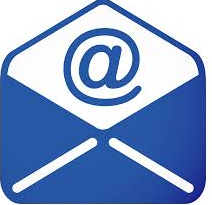 E-MAIL
1.235
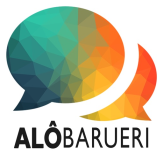 ALÔ BARUERI
245
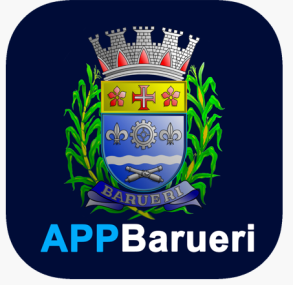 APP BARUERI
          4.061
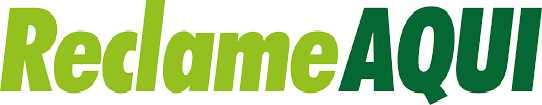 RECLAME  AQUI
62
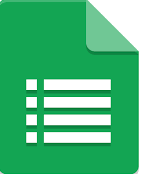 FORMULÁRIO
  
         610
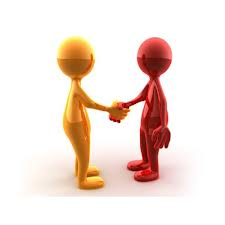 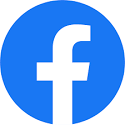 FACEBOOK
         02
ATENDIMENTO PESSOAL
                  113
Total: 8.579
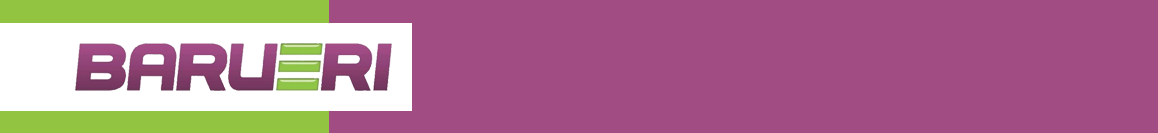 OUVIDORIA MUNICIPALTempo de Resposta e Finalização  ao Munícipe Jul à  Dez/2023
Total: 8.579
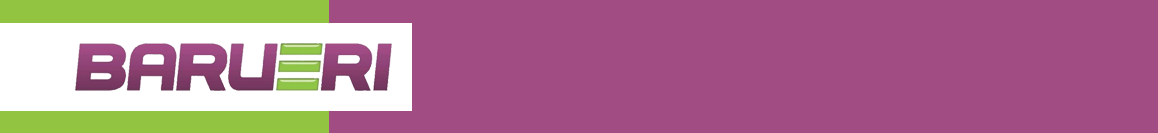 OUVIDORIA MUNICIPAL                     Demandas OGM, Ouvidoria Saúde Ouvidoria GCM                            Jul à Dez/2023
Total: 8.579